「ASPAC-WEB請求書・納品書
システム（仮名）」
ご紹介資料
２０２３年３月２４日（第２版）
株式会社アスコット
１． ASPAC-WEB請求書・納品書システム
WEB請求書・納品書システムのイメージ
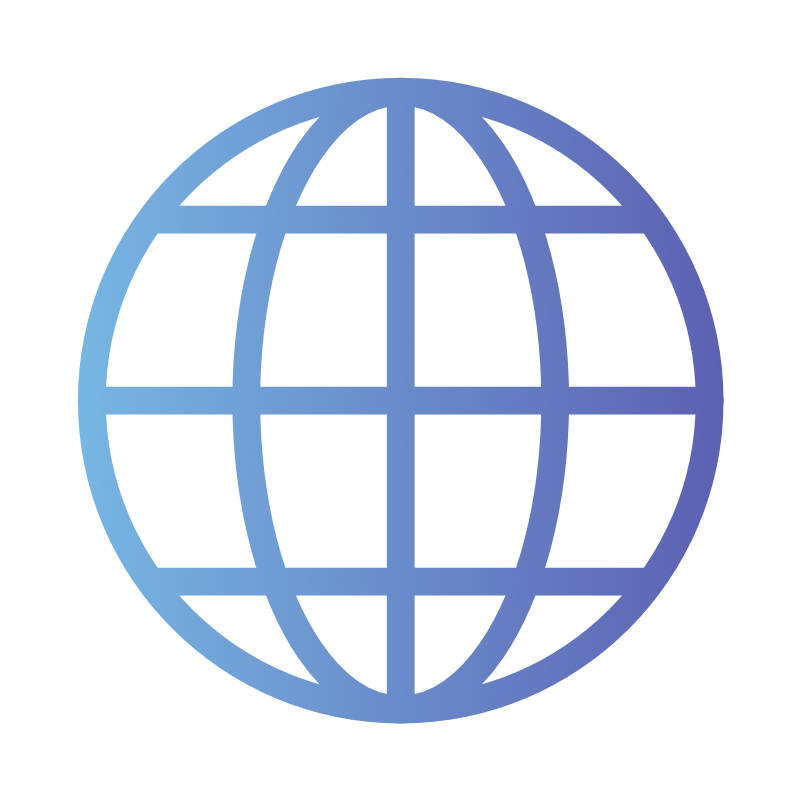 ASPAC-生産財卸
（ASPACシリーズも）
ASPAC-WEB
請求書・納品書システム
得意先ごとに管理
得意先
アップロード
PDF請求書・納品書のWEBからダウンロード
納品書
納品書
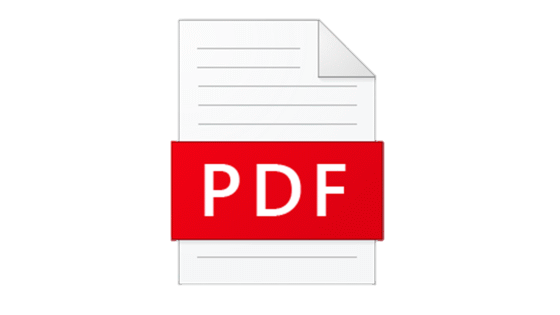 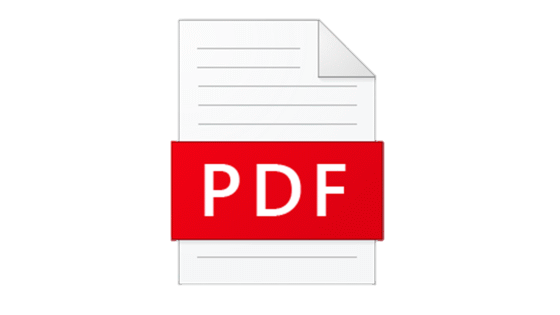 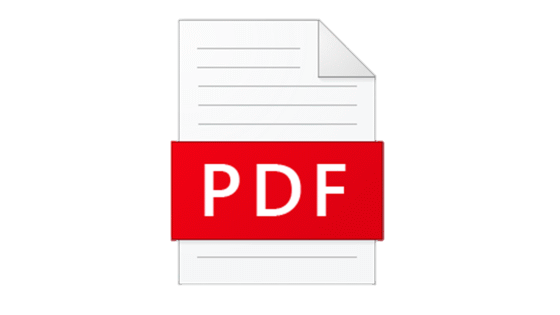 CSV
アップロード
納品書
CSV
納品書
CSV
インターネット
ダウンロード催促メール通知
（請求書・納品書）
アップロード
請求書
請求書
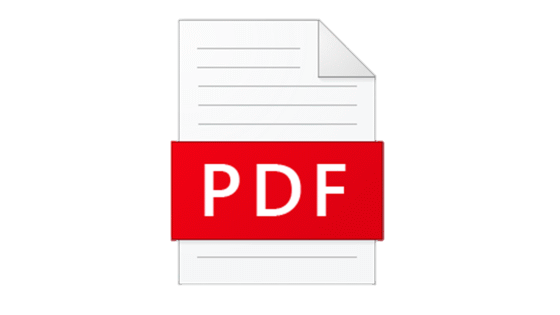 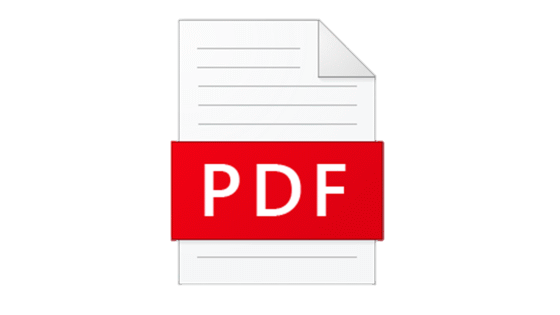 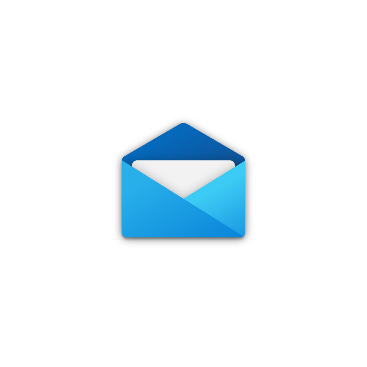 アップロード
請求書
CSV
請求書
CSV
・・・
２．ASPAC-WEB請求書・納品書システムを活用するメリット
①請求書、納品書の発送業務

　　　ー大量な請求書、納品書の印刷が不要
　　　ー封入封緘作業が不要

　②請求書、納品書の発送費用

　　　ー郵送コストが不要

　③請求書、納品書紛失による、再発行作業

　　　ー再発行作業が不要

　④請求書、納品書データの送信依頼

　　　ー得意先様にて、請求書、納品書データの出力が行え、
　　　　　個々の対応が不要
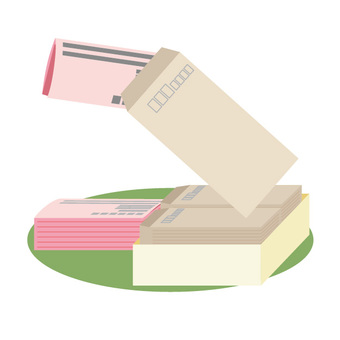 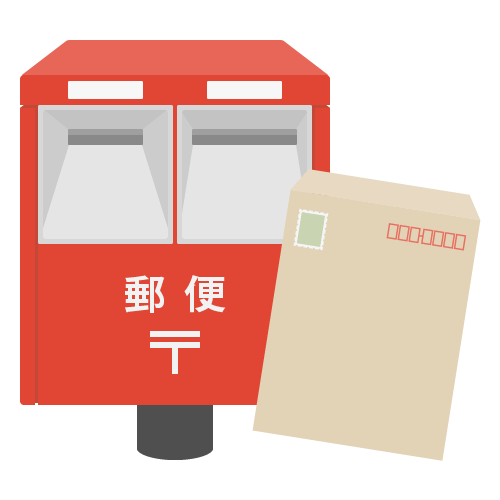 CSV
納品書・請求書
データ
３．得意先ごとのページによる、請求書・納品書ダウンロード
①ログイン画面にメールアドレスを採用
　　ーお客様のメールアドレスを利用することで、ログインIDの忘れによる問い合わせを削減
②単純なメニュー画面
　　ー請求書、納品書の管理のみで誰でもがわかりやすい画面
③わかりやすい検索条件
　　ー登録日（請求日）、事業所（プルダウン）、フリーキーワードによる検索条件の指定可能
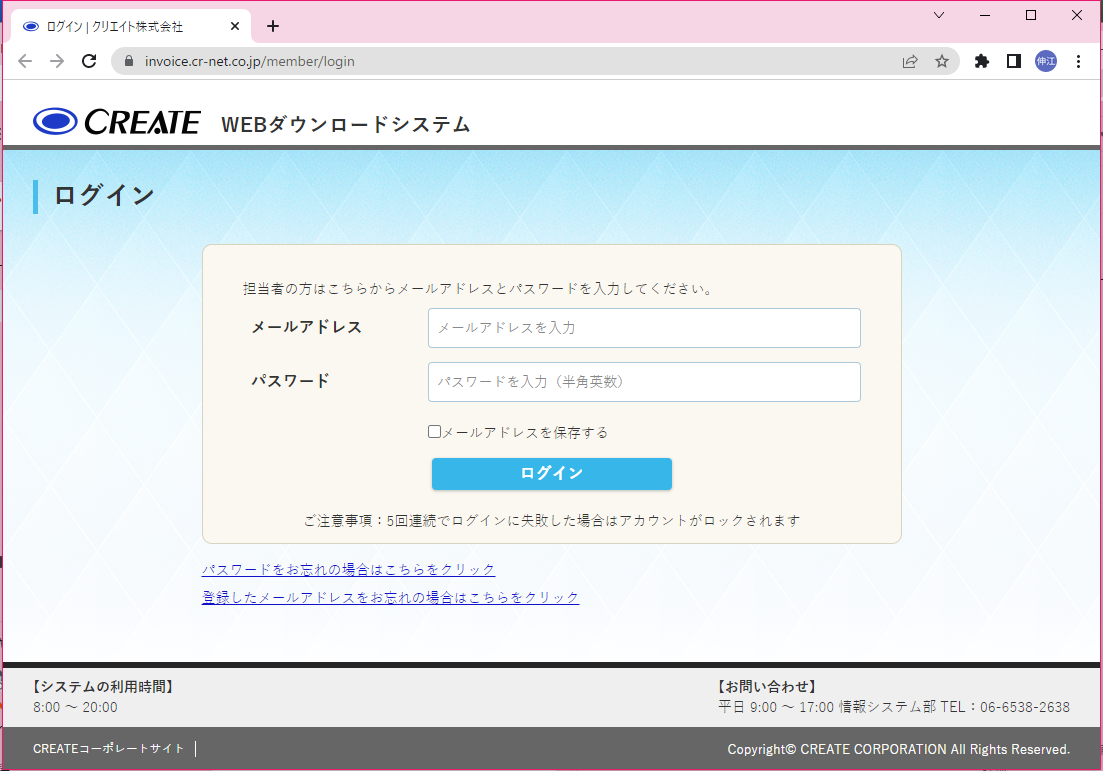 ログイン｜株式会社アスコット
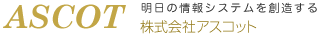 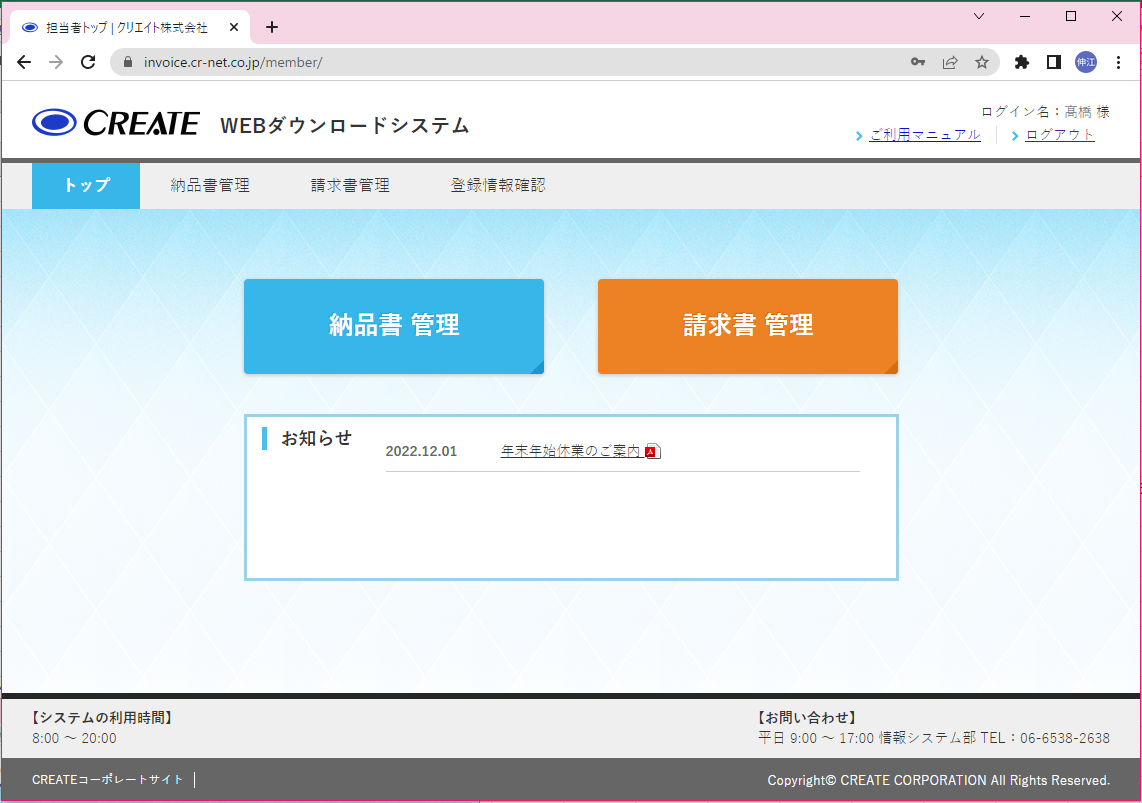 ログイン｜株式会社アスコット
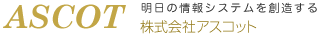 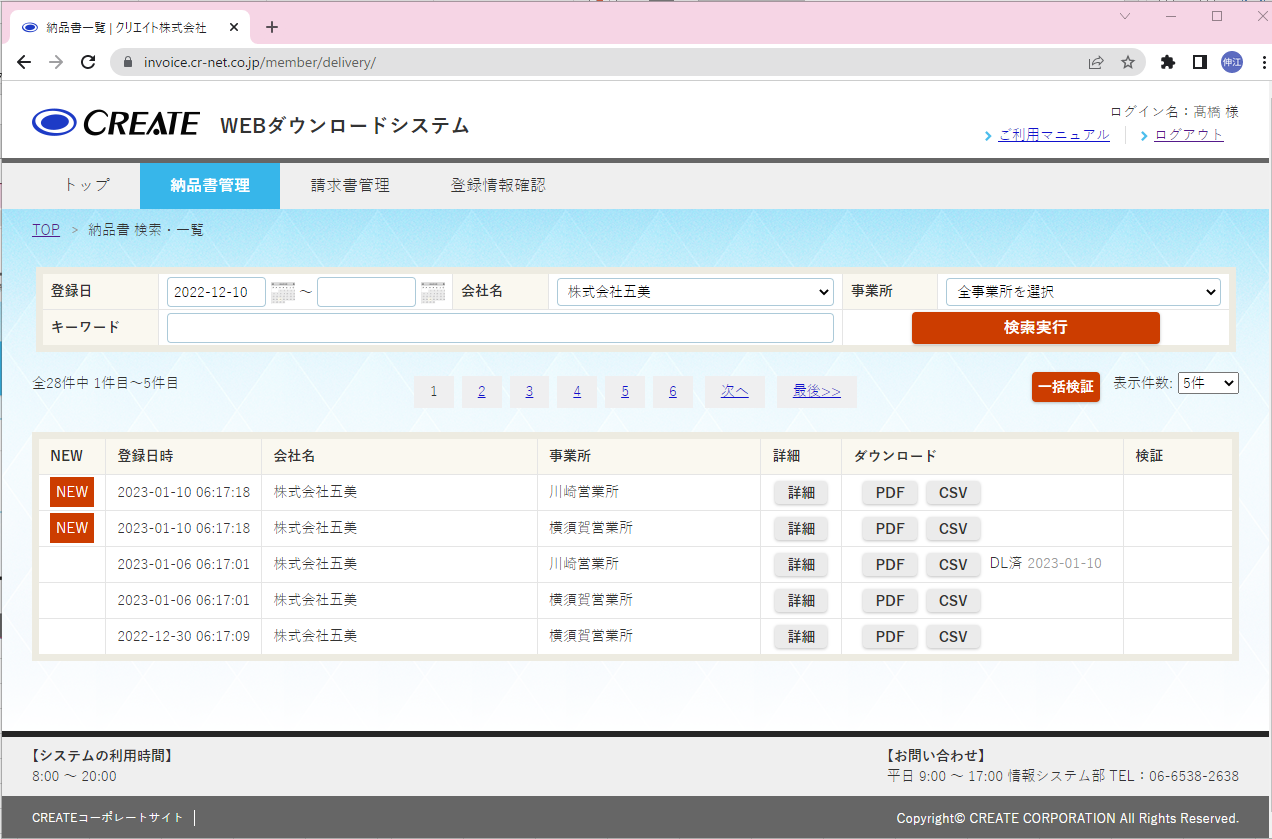 ログイン｜株式会社アスコット
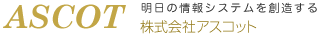 ４．同一得意先での複数利用者の登録と権限の付与
①同一得意先での複数利用者の登録
　　ー得意先様の管理画面により、複数の利用者を登録することが可能。
②権限の付与
　　－利用者ごとに、閲覧できる事業所の請求書や納品書を指定することが可能
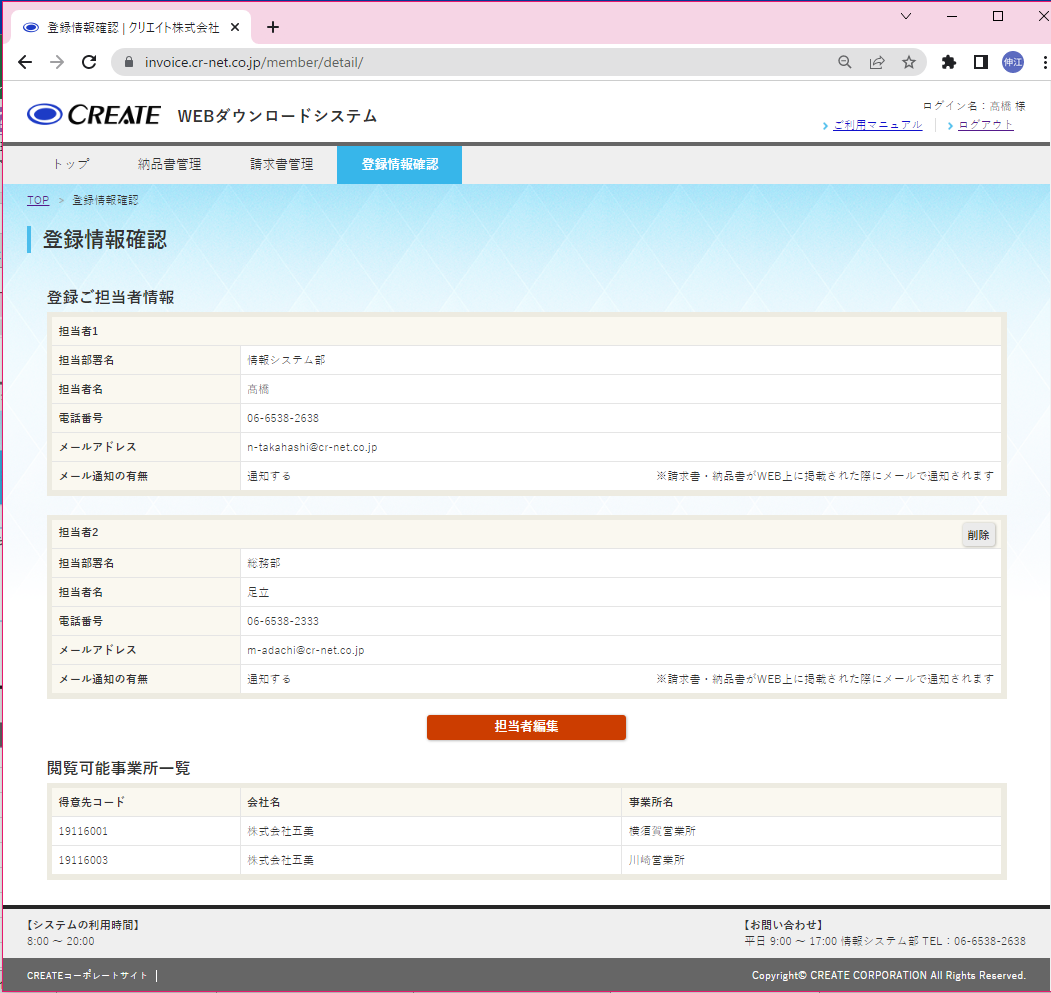 ログイン｜株式会社アスコット
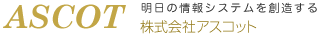 ①
②
５．ユーザー管理機能
①お知らせ管理・画面
　　－お知らせを表示する内容を登録・修正・削除する機能

②操作ログ・画面
　　－得意先のユーザごとの操作ログを確認する機能

③請求書のアプロード・画面
　　－請求書（PDF、CSV）データをアップロードする機能

④納品書のアプロード・画面
　　－納品書（PDF、CSV）データをアップロードする機能

⑤ダウンロード催促メール通知（請求書・納品書）設定画面
　　－請求書・納品書がダウンロードされていない場合、メールにて督促通知する機能
６．電子帳簿保存対応（現在検討中）
■電子帳簿保存法の電子取引要件に対する対応

　①保存期間
　　　 7年間以上の長期保存を可能とする。

　②真実性（改ざん防止対応）
　　　・訂正履歴が残り削除できない運用を可能とする。
　　　・文章PDF（請求書・納品書） の改ざんが出来ない仕組みとする。（タイムスタンプなど）

　③検索性
　　　・取引年月日・取引金額・取引先の検索を可能とする。

　④見読性
　　　・Webブラウザーで文章PDF（請求書・納品書）をディスプレイ表示可能とする。
　　　・文章PDF（請求書・納品書） PDF をプリントアウト可能とする。
７．サーバ環境
インターネット環境下でのサーバー構成　（クラウド・レンタルサーバ）
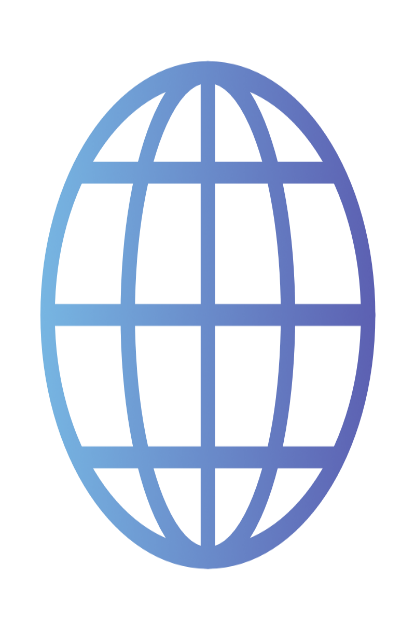 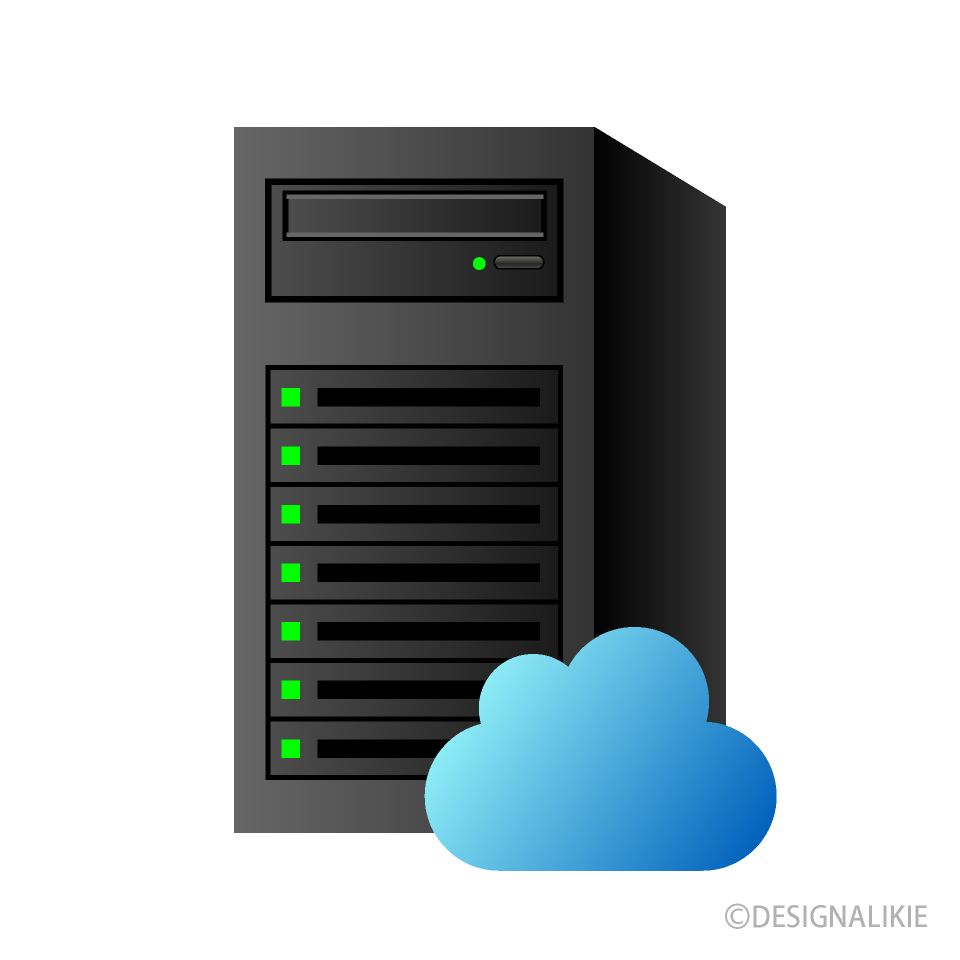 得意先
AlloyDB（Google Cloud)
MySQL（無償）
得意先
・
・
ユーザ様
アプリケーション・Pyson (無償･オープンソース)
　　・HTML (無償･オープンソース)
　　・JAVAスクリプト(無償･オープンソース)
データベース・AlloyDB(Google Cloud利用料)又は
　　　MySQL(無償･オープンソース)
オペレーションシステム・Unix・Linux 系サーバー
８．参考：その他楽楽明細での機能
１）請求書・納品書の印刷と郵送サービス

２）請求書・納品書のFAX送信サービス

３）請求書・納品書のメール添付送信サービス

４）ログイン時に二段階認証（ワンタイムパスワード管理）
ＡＳＣＯＴ
明日の情報システムを創造する
株式会社アスコット